Сравнение десятичных дробей
Домашнее задание:                                    П.31, правило.
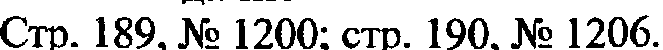 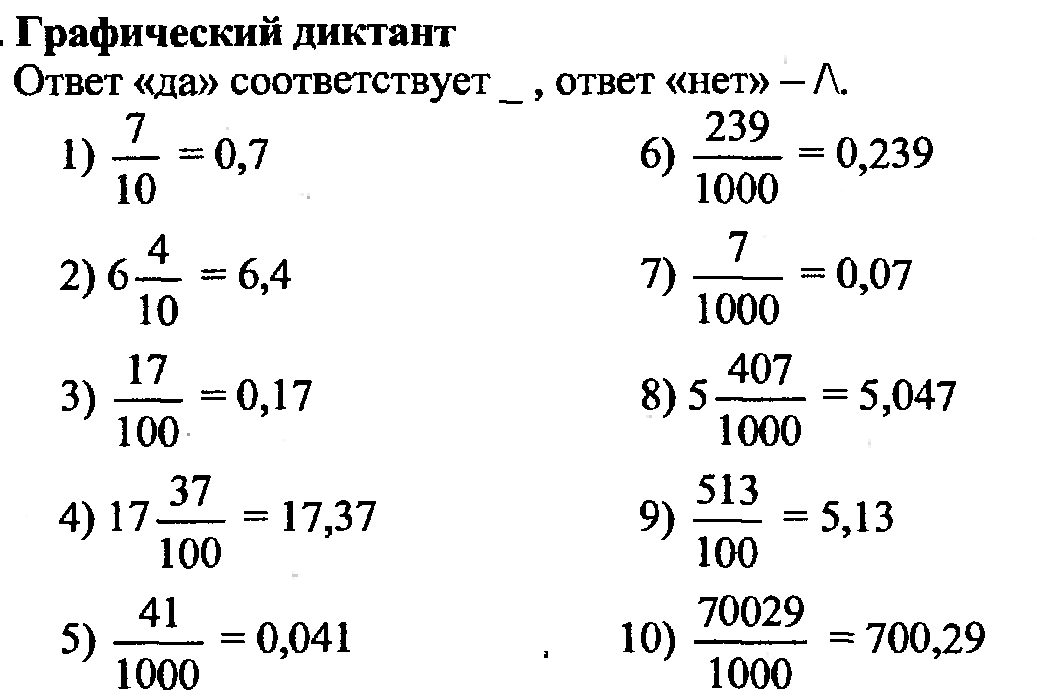 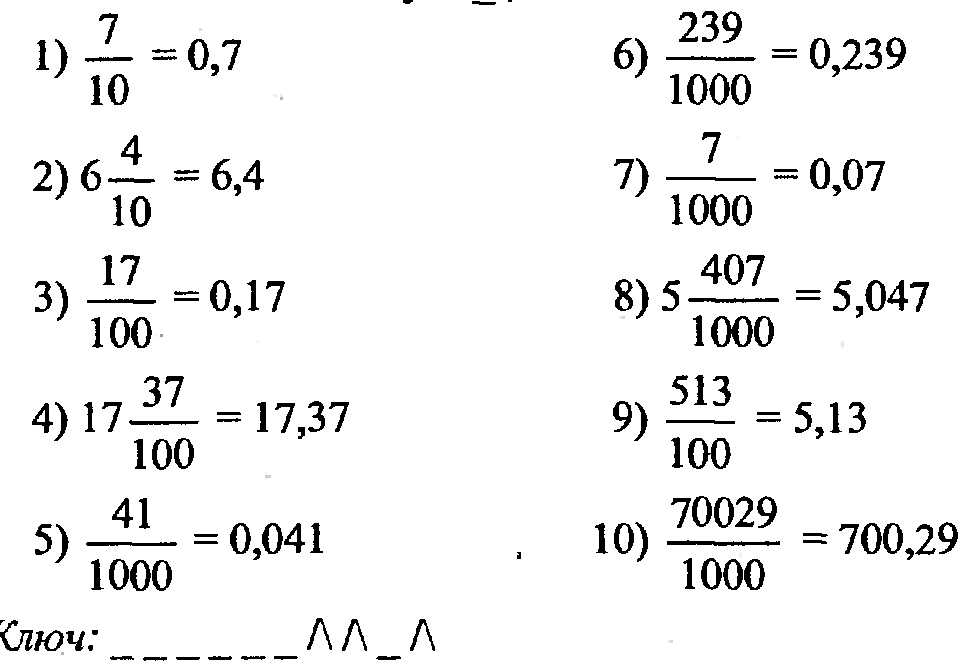 Расположите в порядке возрастания
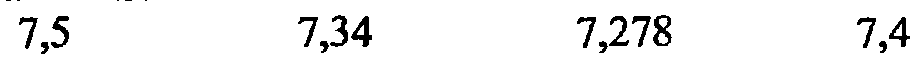 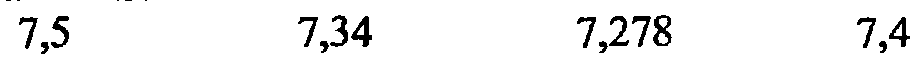 7,278;         7,34;            7,4;         7,5.
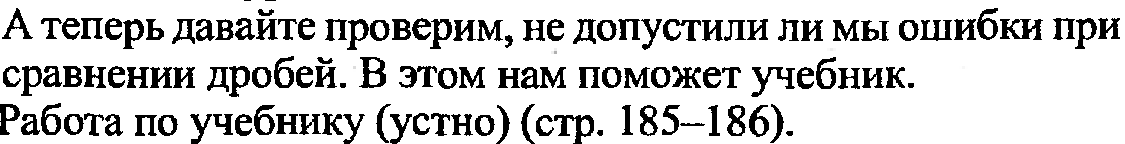 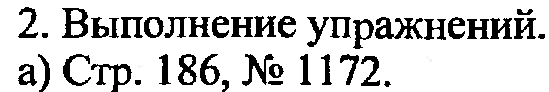 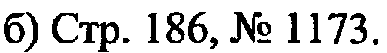 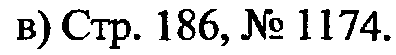 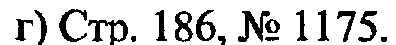 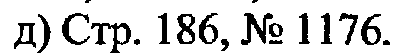 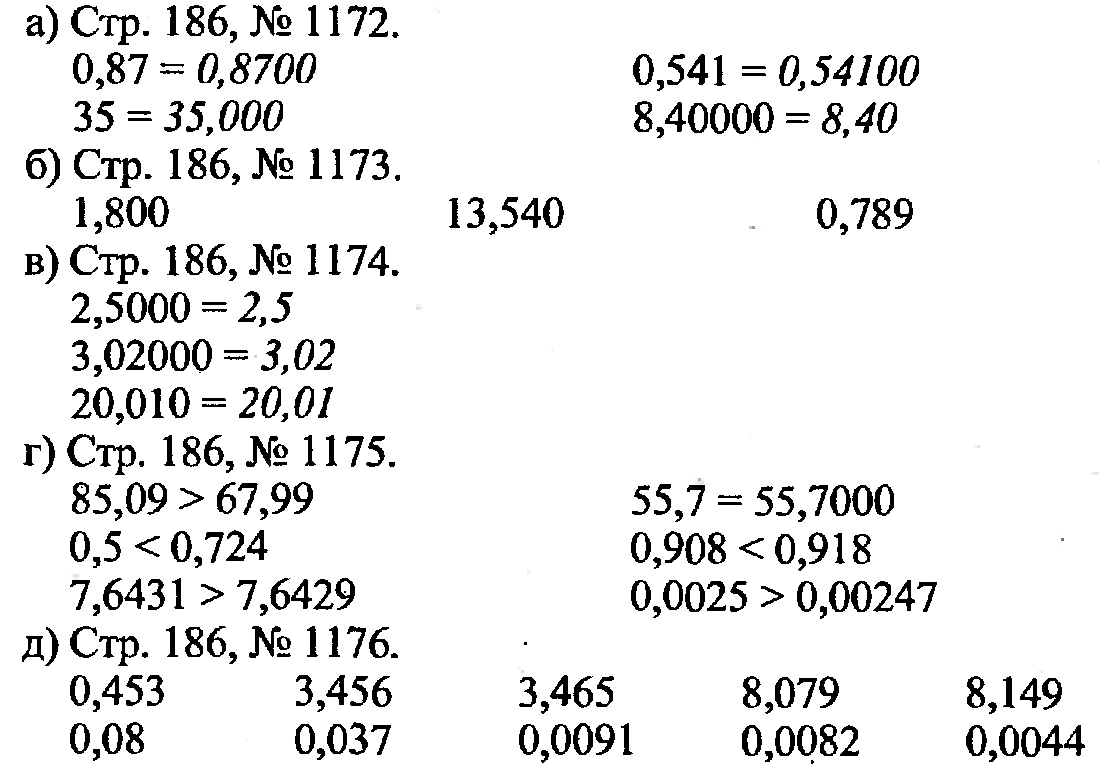 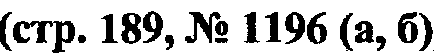 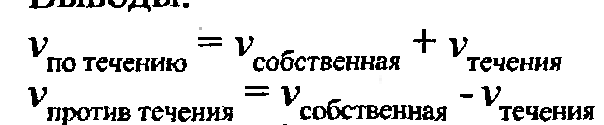 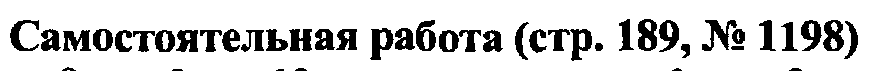 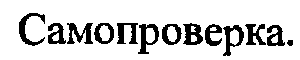 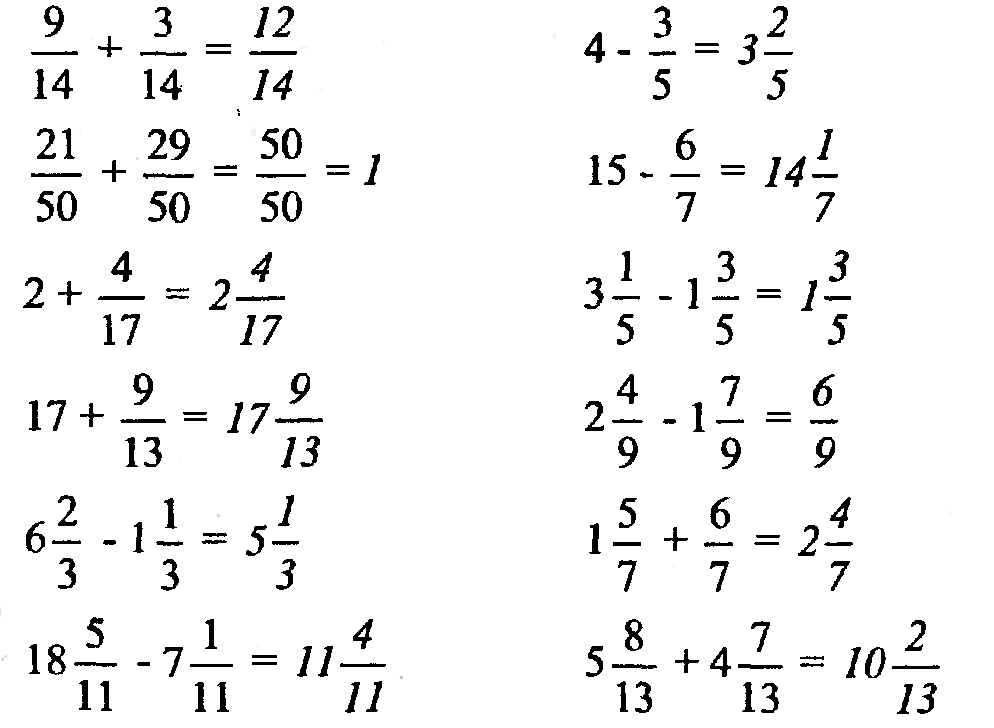 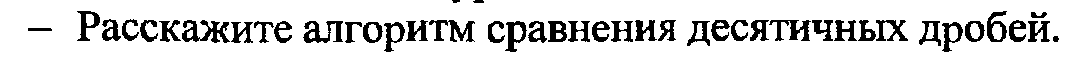 Литература:
Попова Л.П. Поурочные разработки о математике к учеб.компл. Н.Я.Виленкина, 5класс. 2008г.